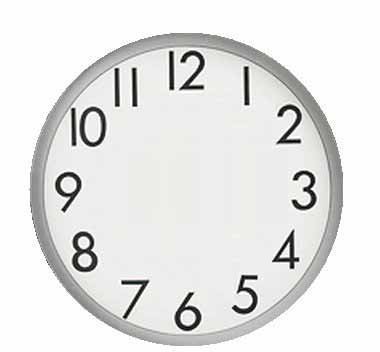 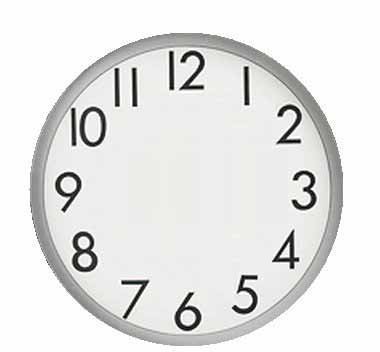 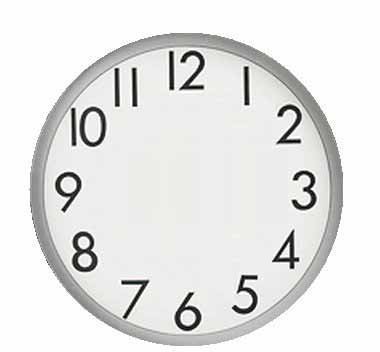 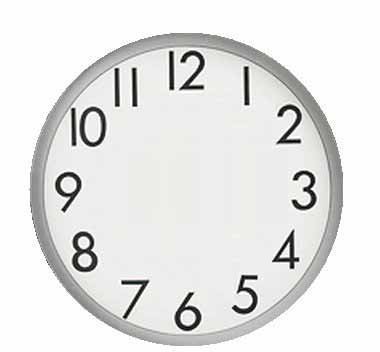 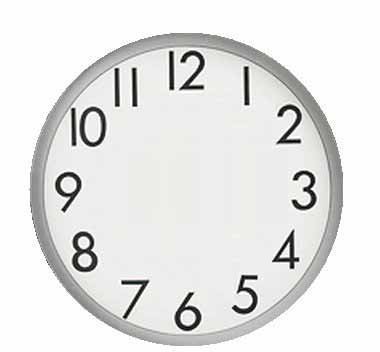 Бекасова Е.Р. №240-322-448